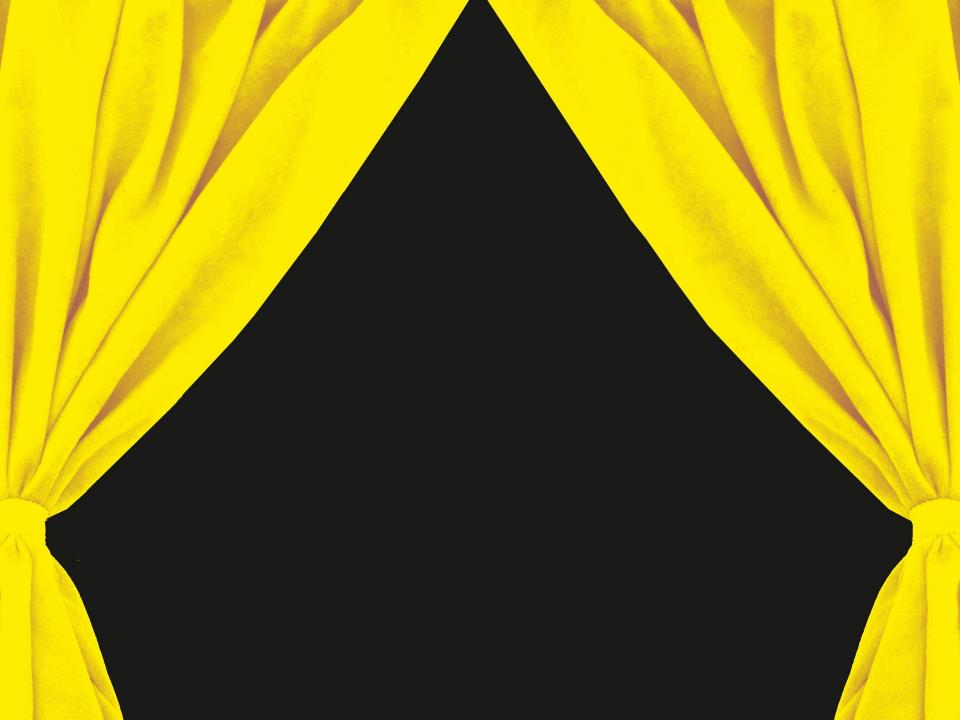 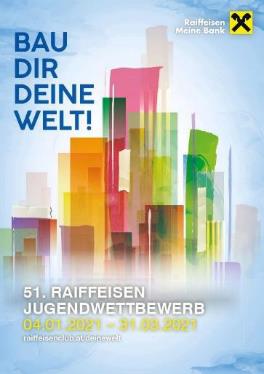 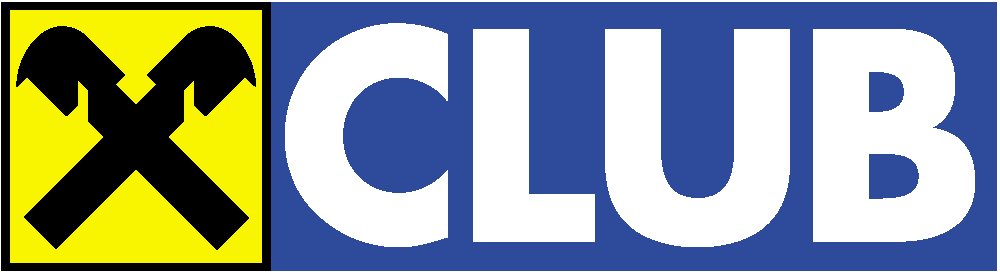 Herzlich 
Willkommen in der 
Raiffeisenbank 
Kössen-Schwendt

Preisverteilung 
51. Internationaler 
Raiffeisen-Jugendwettbewerb 2021
MOTTO:
„Bau dir deine Welt!“ 
2. Klassen der MS Kössen
Joshua Weiss 2A
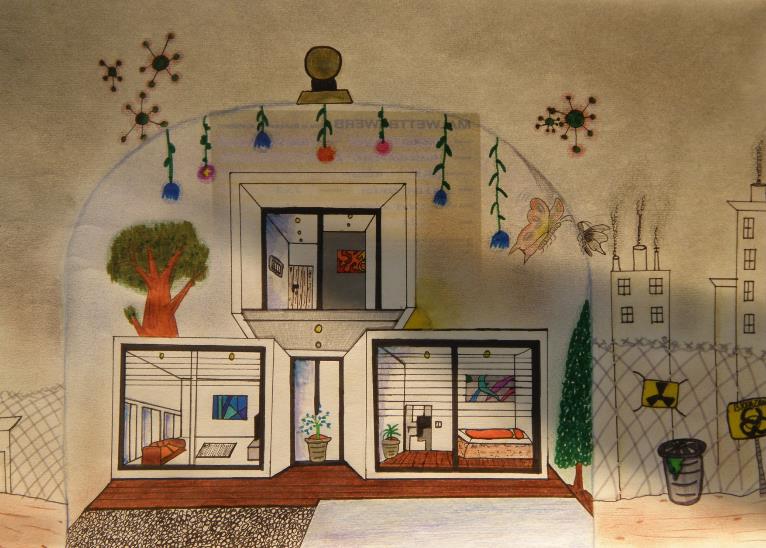 Martin Reinmayr 2A
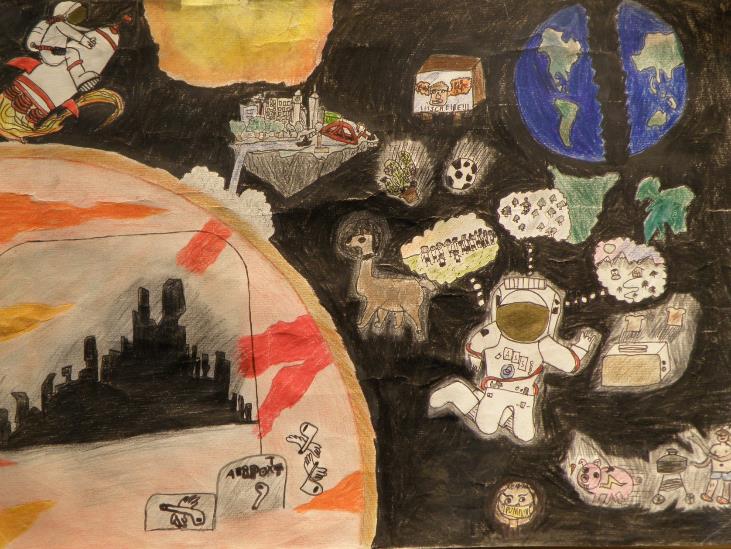 Maximilian Gratl 2A
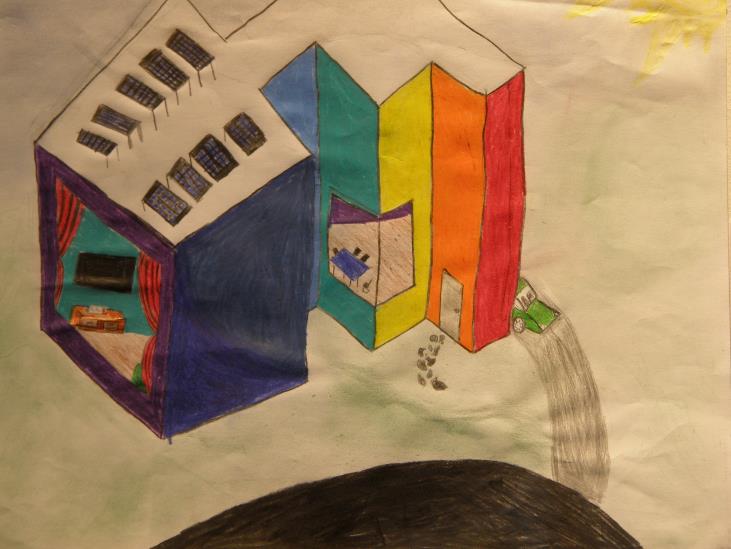 Julia Ranacher 2A
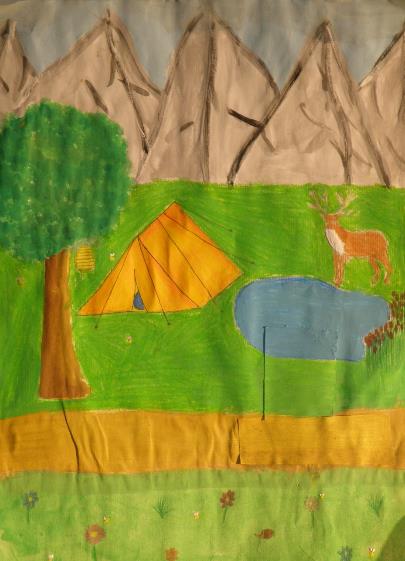 Anna Gmeiner 2A
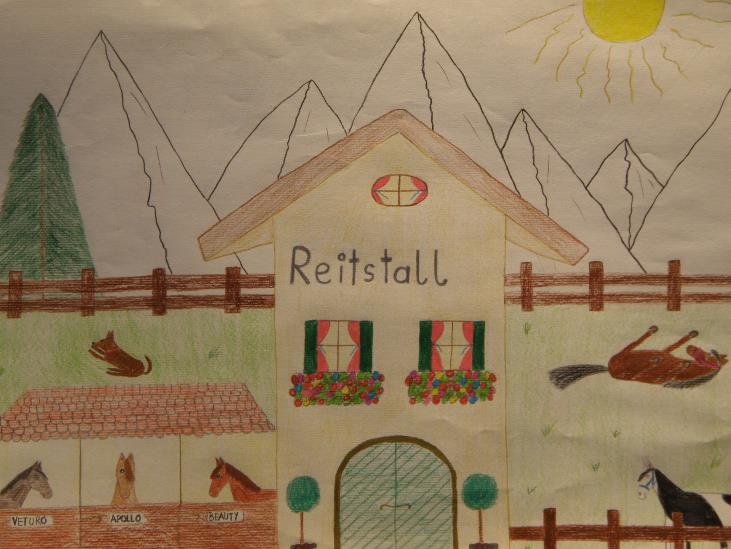 Laura Antunovic 2B
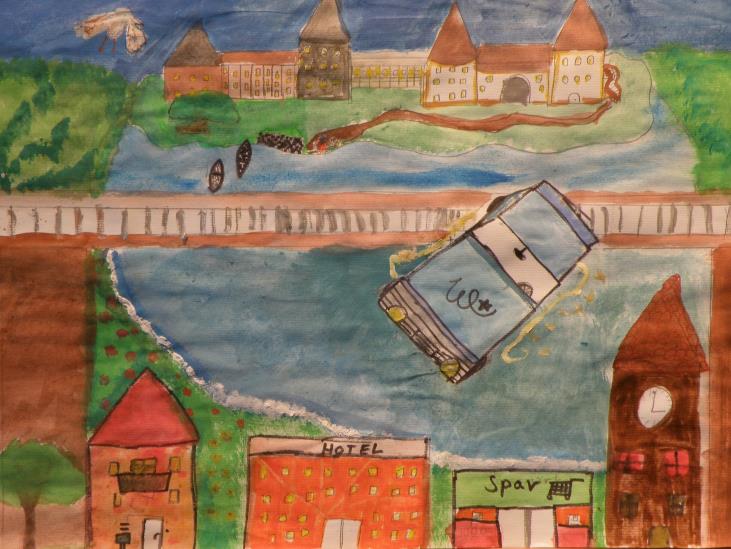 Andreas Achhorner 2B
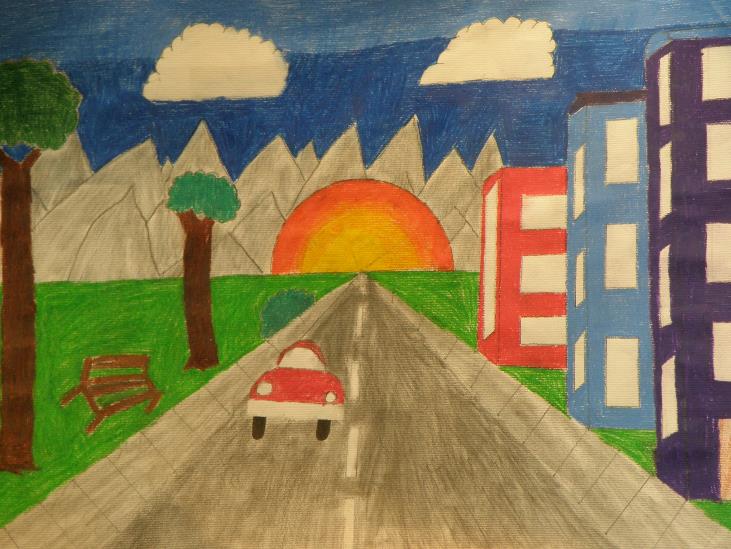 Romy Mayr 2B
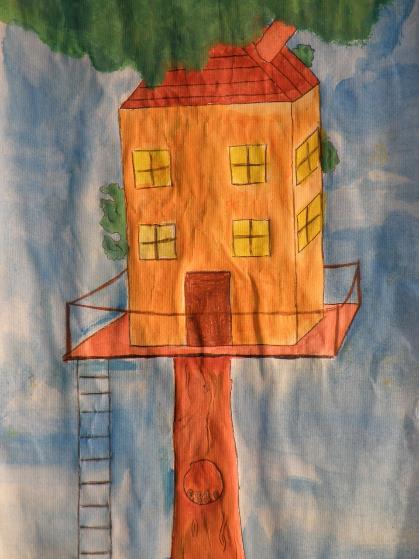 Jakob Bellinger 2B
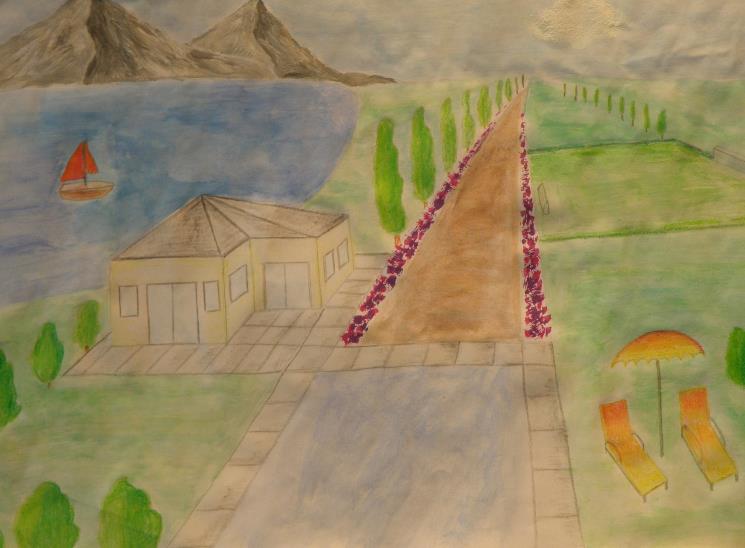 Mattea Salvenmoser 2B
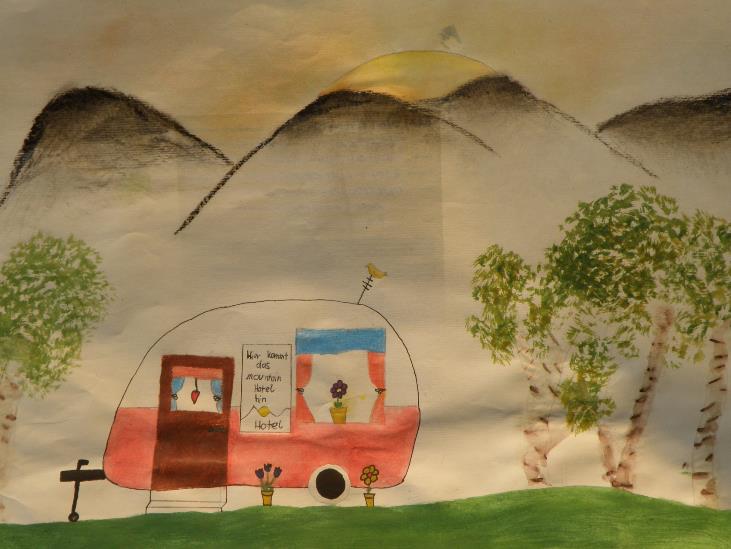 Maja Schlechter 2B
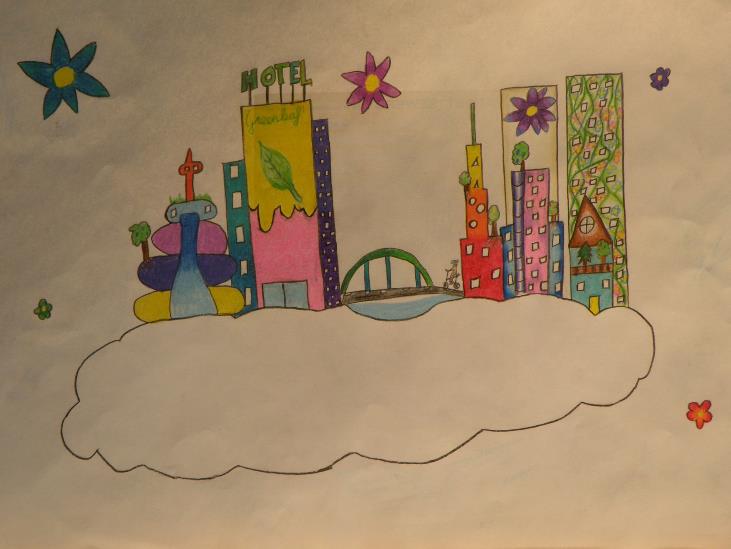 Simona Achhorner 2C
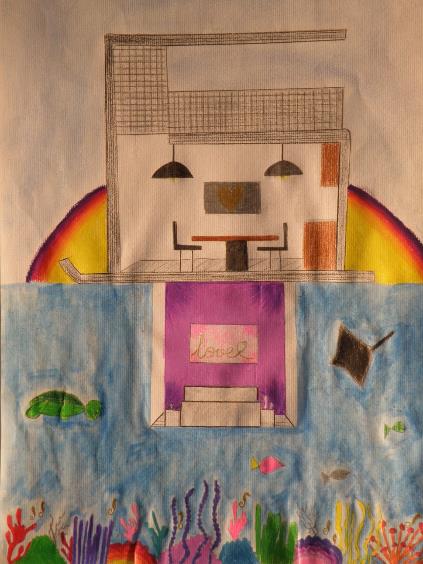 Anna-Lena Bamberger 2C
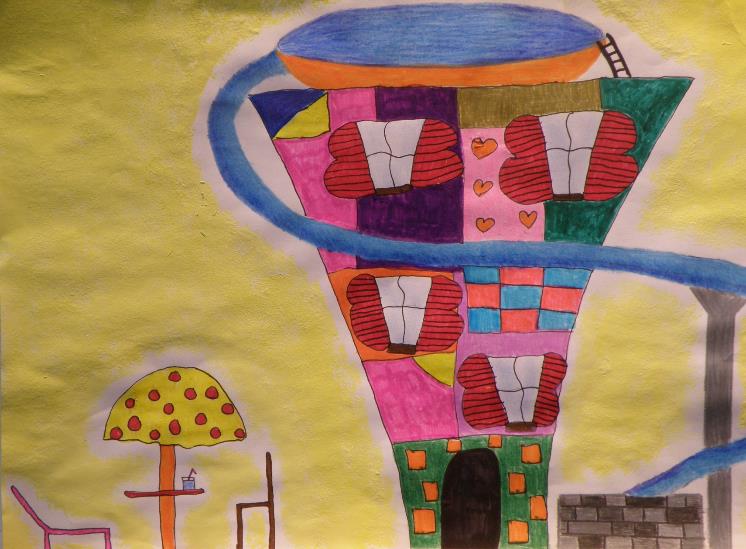 Lorena Dagn 2C
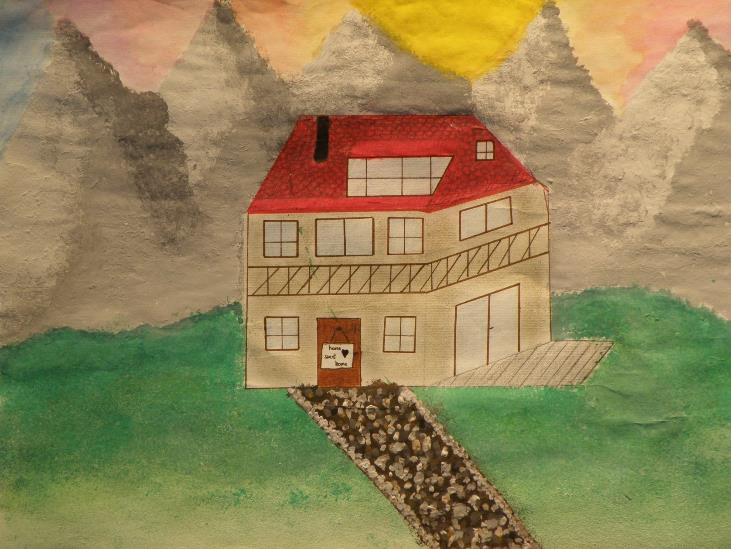 Anna Girrulat 2C
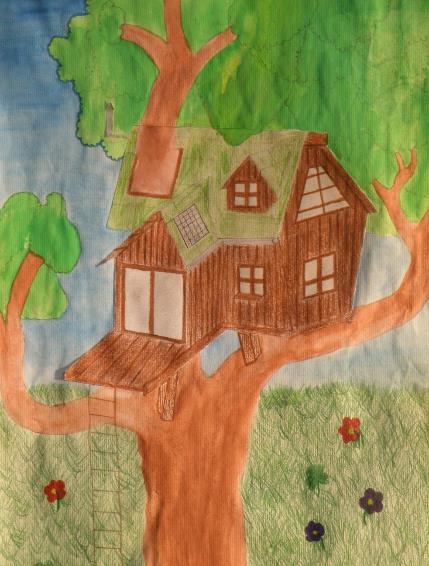 Lisa Leuhuber 2C
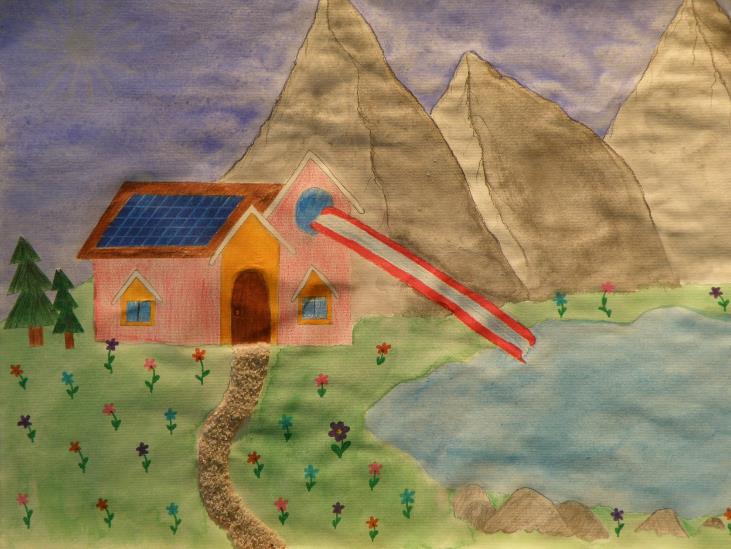 Kilian Wagner 2C
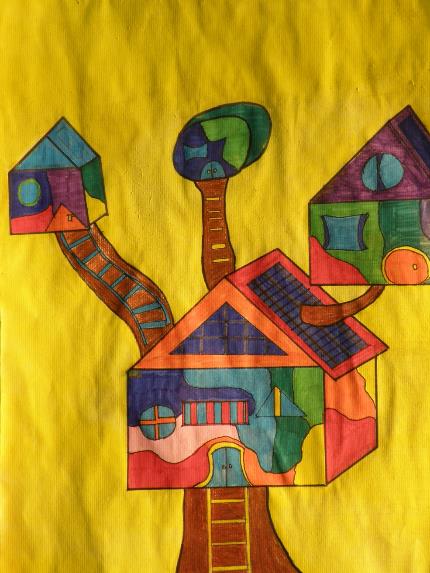